Objectives
Convert positive denary whole numbers into hexadecimal numbers and vice versa (1.1.2.b.ii)
Convert between binary, denary and hexadecimal equivalents of the same number (1.1.2.b.i,ii,iii)
Add two positive 8-bit binary integers and explain overflow errors which may occur (1.1.4.a)
Understand how and why hexadecimal is used in data representation (1.1.3)
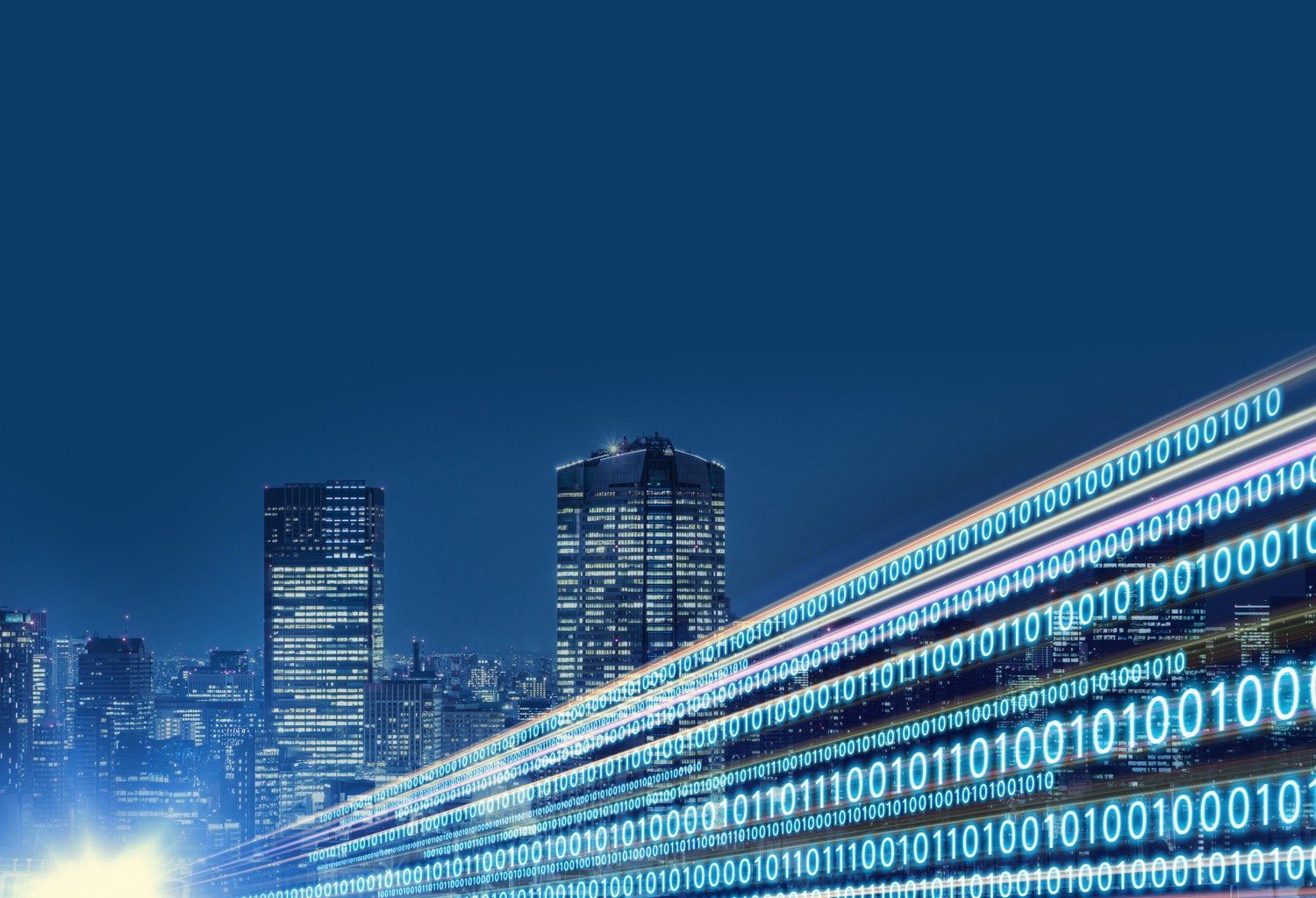 Starter
Review:
What is 7 in binary?
What is 1001 in denary?
What is: 1001 + 110 ?
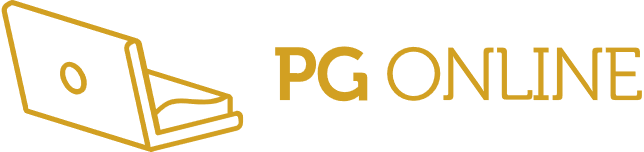 Starter
What is 7 in binary?
111
What is 1001 in denary?
9
What is 1001 + 110?
Binary	Denary1001 +		9 +  110			61111		    =15
Binary to denary conversion
Practise converting binary to denary and back again
Convert each of the following to binary or denary
		




How can you quickly tell which is odd and even in any binary number?
Binary to denary conversion
0101 1001 	= 89
1100 0010 	= 194
14 				= 1110
105 				= 110 1001
Even binary numbers will have a 0 at the end
Odd binary numbers will have a 1 at the end
Hexadecimal
Hexadecimal (or hex) is a number system which uses base 16
As we only have 10 digits, it uses 0-9 and then the letters A to F




What is F in denary?
What is 10 in hex?
Hex to denary conversion
You will only need to translate one- or two-digit hexadecimal numbers
		



Multiply the left-hand digit by 16, then add the units
What is hex 27 in denary?
Denary to hex conversion
Divide the denary number by 16 to get the number of 16s (the left-hand hex digit) 
The remainder gives you the units
	 Denary 18 becomes:
		18 / 16 = 1 remained 2 so 		the hex value for 18 is 12 
	 	(Spoken, ‘One Two’, not ‘Twelve’)
What is denary 27 in hex?
What is denary 44 in hex?
Hex to denary conversions
What is hex 27 in denary?
2 x 16 + 7 = 39
What is denary 27 in hex?
1 x 16 remainder 11 (11 is B in hex) = 1B
What is denary 44 in hex?
2 x 16 remainder 12 (12 is C in hex) = 2C
Worksheet 2
Complete Task 1a on Worksheet 2
Binary to hex conversion
Take a binary word of 8 bits
1 1 1 0 0 1 0 1
Divide into two nibbles of 4 bits
1 1 1 0		 0 1 0 1
Convert each nibble into its hex value and rejoin
1 1 1 0 = 14 = E in Hex + 0 1 0 1 = 5 in Hex
So 1 1 1 0 0 1 0 1 = E5 in Hex
Hex to binary conversion
What is 3B in hex?
	Split the two hex characters
	3 = 0011 in binary and B = 1011
	So 3B = 0011 1011 in binary

	What is hex 21 in binary?
	What is hex A5 in binary?
Hex to binary conversion
What is hex 21 in binary?
2 = 0010, 1 = 0001
21 in hex = 0010 0001 in binary
What is hex A5 in binary?
A = 10 = 1010, 5 = 0101
A5 in hex = 1010 0101 in binary
Large hex to binary conversion
Larger 16-bit numbers are just as easy to convert to hexadecimal
What is A32F in binary?
Each hex digit is used for one nibble (four bits)
Therefore A32F = 1010 0011 0010 1111
	What is hex F27B in binary?
	What is hex ABCD in binary?
Hex to binary conversion
What is hex F27B in binary?		1111 0010 0111 1011
	What is hex ABCD in binary?		1010 1011 1100 1101
Worksheet 2
Complete Task 1b and Task 1c on Worksheet 2
Why use hex?
There are advantages for programmers and Computer Scientists in using hex rather than binary
It is easier for humans to understand as it is a shorter representation of the binary
Hex values are also easier to remember and enter
People are less likely to make an error with fewer digits
Binary addition
Use binary to add two numbers together

1 + 1 = 10?
Simple denary addition
Work right to left :
Add the Units
If Over 9, Carry Tens
Add Tens
1
1
4
+
1
7
=
3
1
The rules of binary addition
Work right to left and apply these simple rules:
0 + 0 = 0
0 + 1 = 1
1 + 0 = 1
1 + 1 = 0 Carry 1
1 + 1 + 1 = 1 Carry 1
1
1
1
1
1
0
14
+
1
1
0
0
12
1
26
=
1
0
1
0
Rule 2 or 3
Carry Bit
Rule 5
Rule 4
Rule 1
Adding binary values
1
1
1
Carry
1
0
1
0
1
+
1
1
1
=
1
1
1
0
0
Adding numbers
Computers work with a fixed number of bits at a time
This can cause problems
What problem will arise when adding the following bytes and storing the result in one byte?
Overflow error
When the result of an addition is too large for the number of bits the computer works with, there will be an overflow error
9th Bit
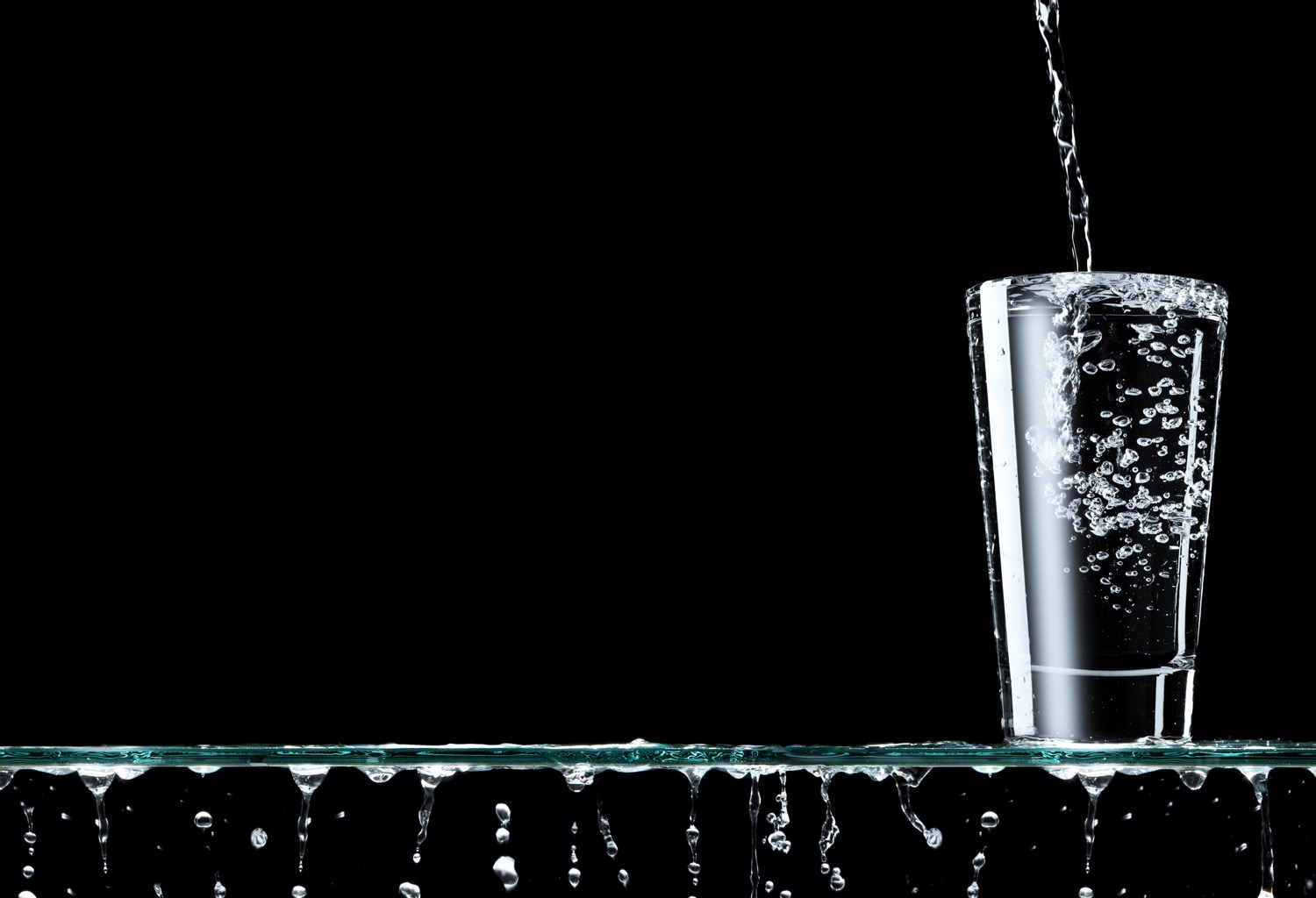 Overflow errors
If a CPU has an 8-bit register what is the maximum number that can be stored in the register?
What happens if you try to add one to this number?
Computer architectures may also be 16-bit, 32-bit or 64-bit
If a larger number is stored than the architecture allows, what will happen?
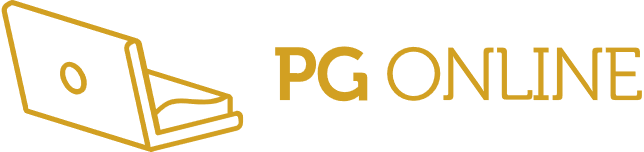 Overflow errors
If a CPU has an 8-bit register what is the maximum number that can be stored inside?
1111 1111 – The maximum value that can be stored is 255
What happens if you try to add one to this number?An overflow error will occur
Computer architectures may also be 16-bit, 32-bit or 64-bit
If a larger number is stored than the architecture allows, what will happen?An overflow error will occur
Worksheet 2
Complete Task 2 on Worksheet 2
Plenary
Work out the answers to each of the following then compare your answers with a partner
Convert C in hexadecimal to denary
Convert 2B in hexadecimal to binary
Convert 1010 0011 in binary to hexadecimal
Calculate1001 0101 +0010 0110
Plenary
C in hexadecimal = 12 in denary
2B in hexadecimal = 16*2 + 1*B = 32 + 11 = 43
1010 0011 in binary = A3 in hexadecimal
1001 0101 + 0010 0110 = 1011 1011 in binary